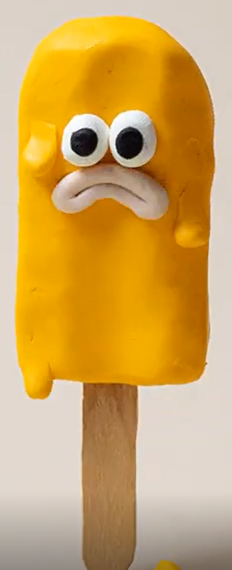 تحولات المادة
https://wordwall.net/ar/resource/4797502
https://wordwall.net/ar/resource/2326120
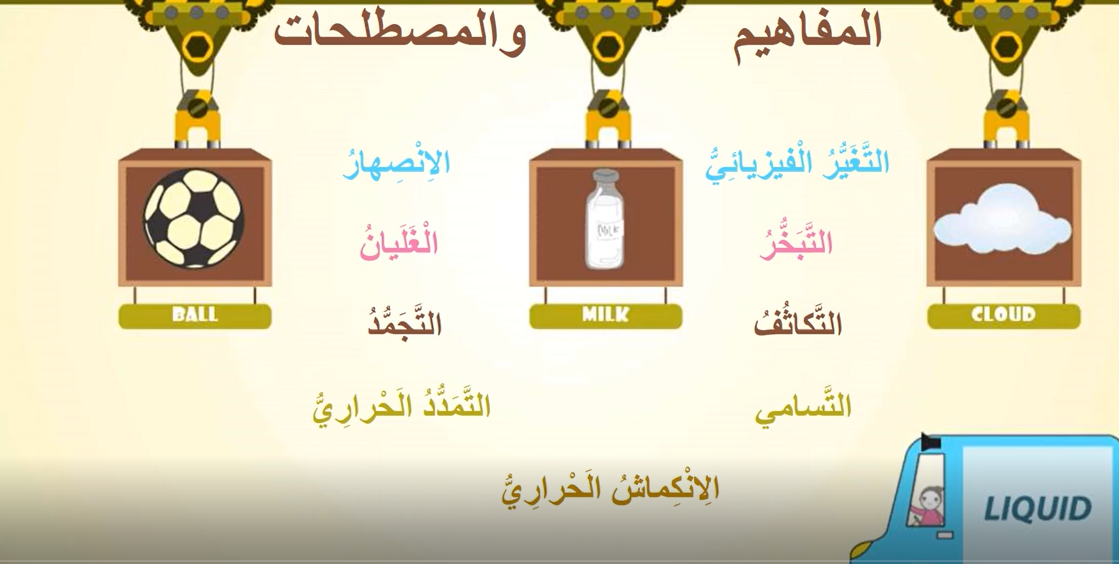 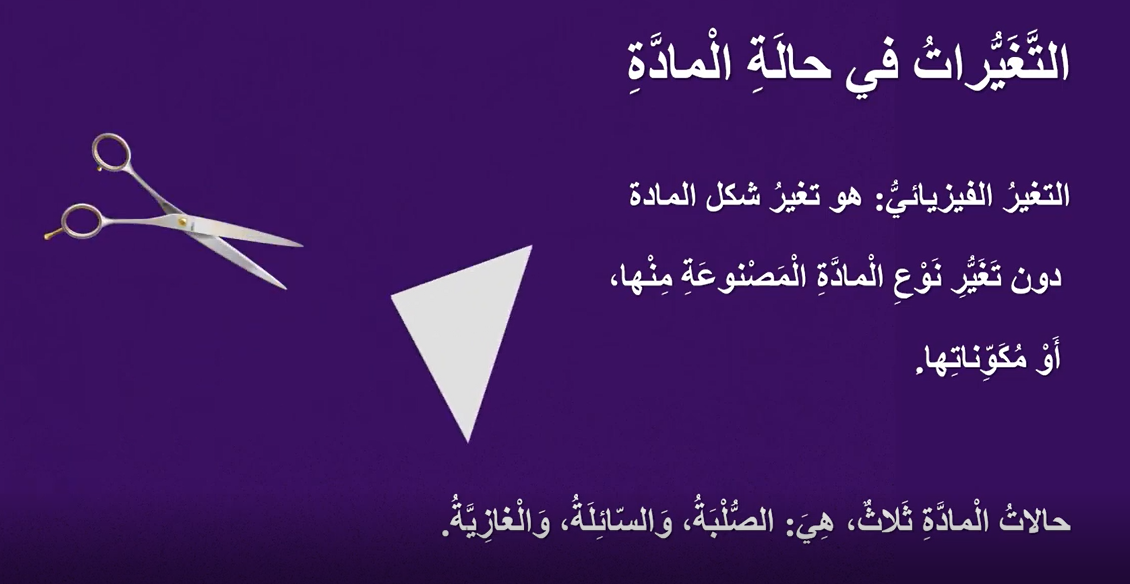 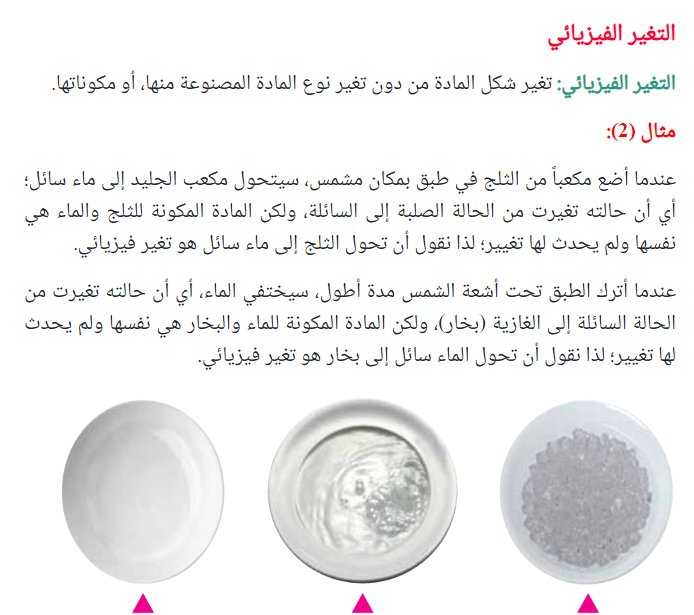 مثال 1
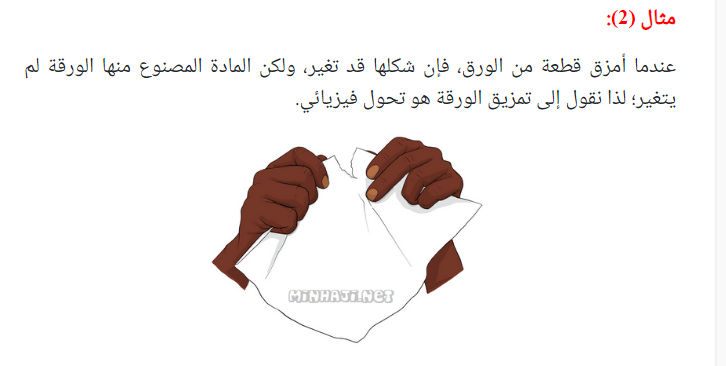 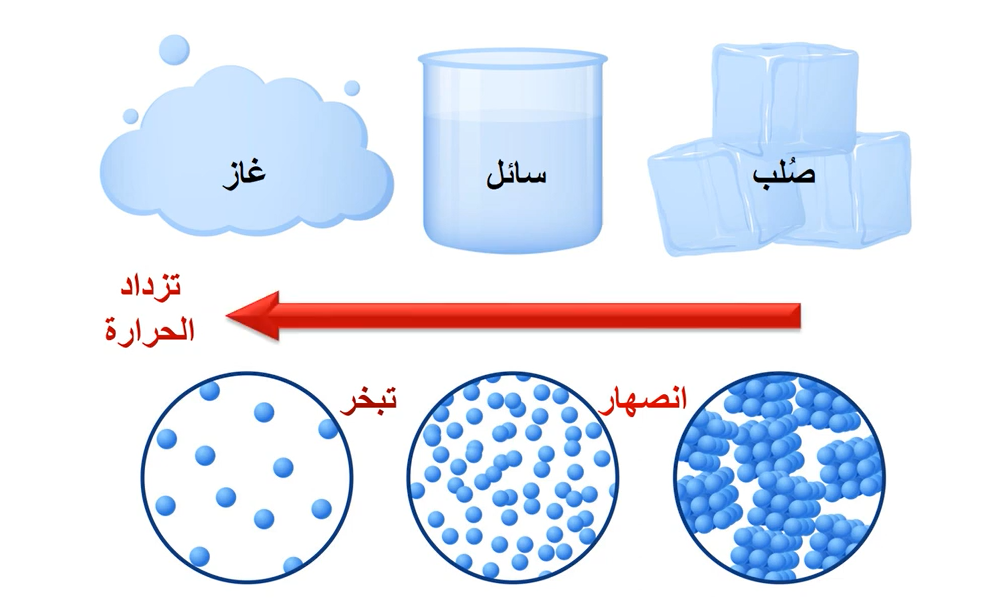 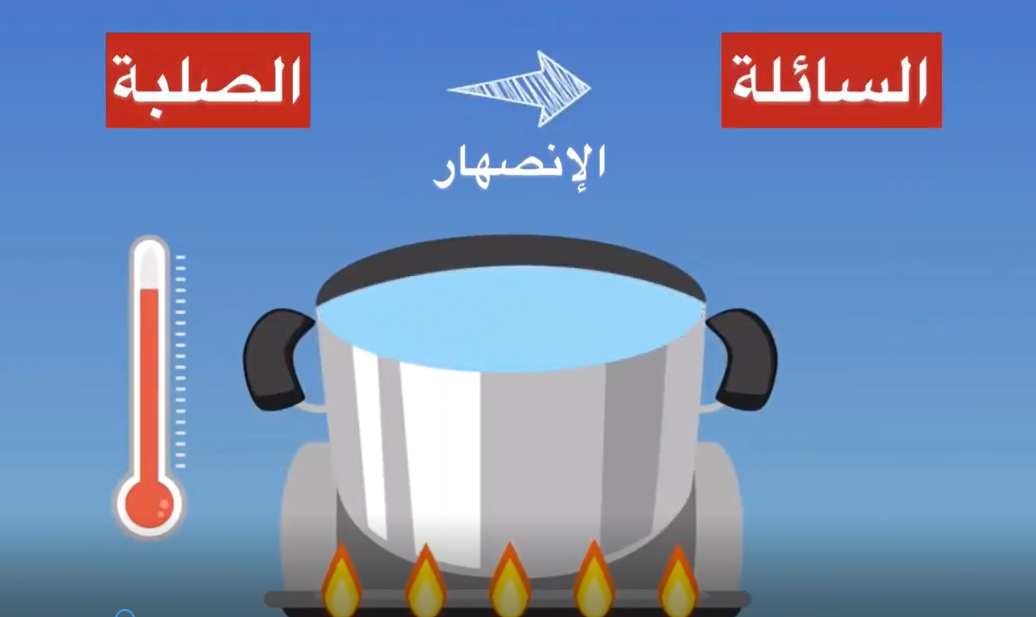 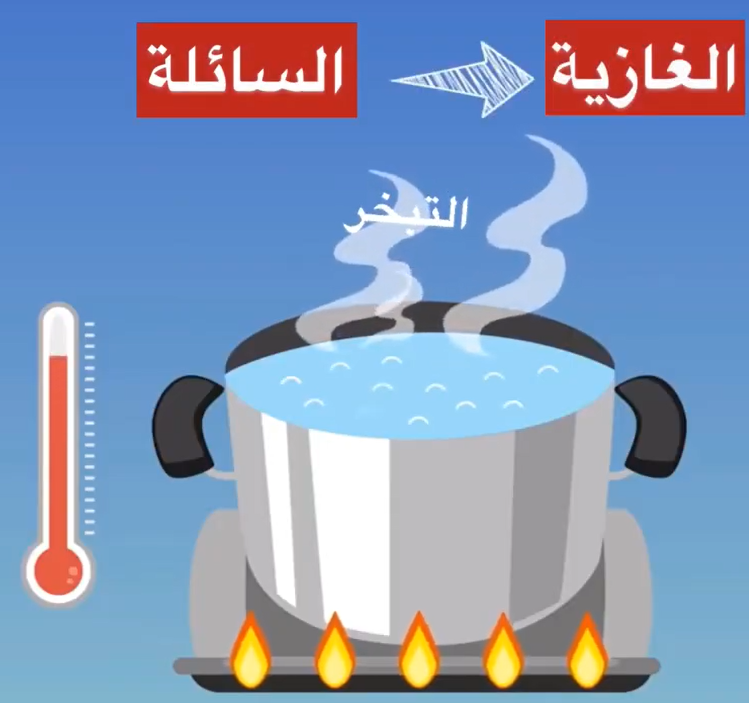 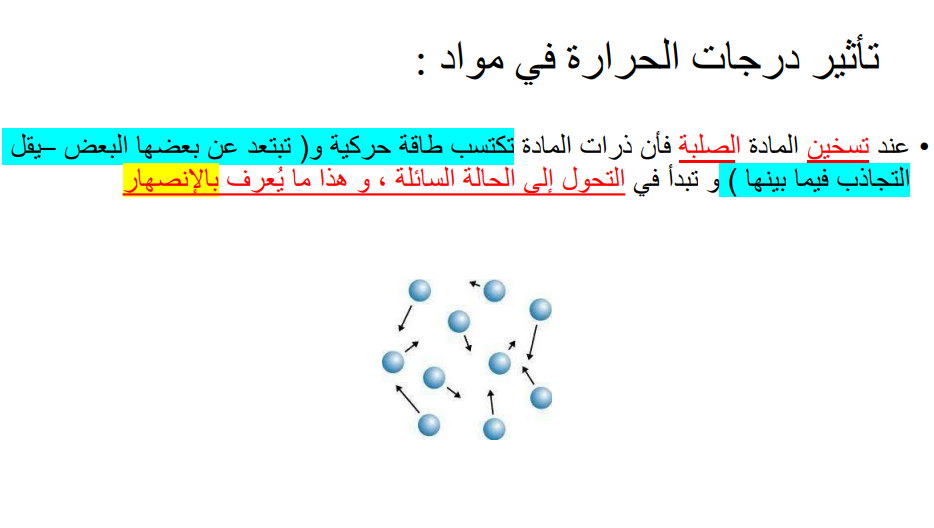 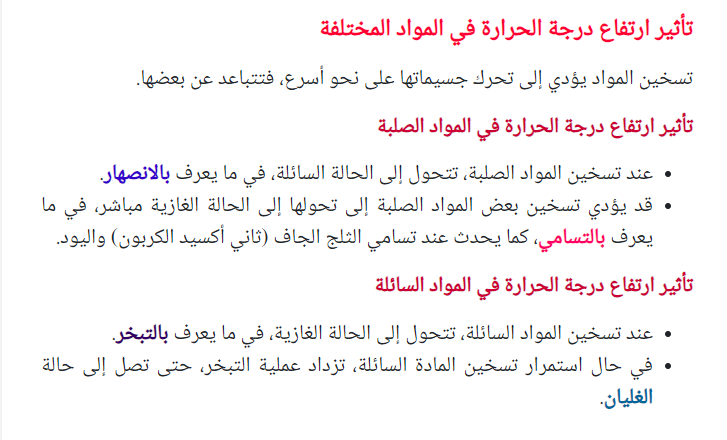 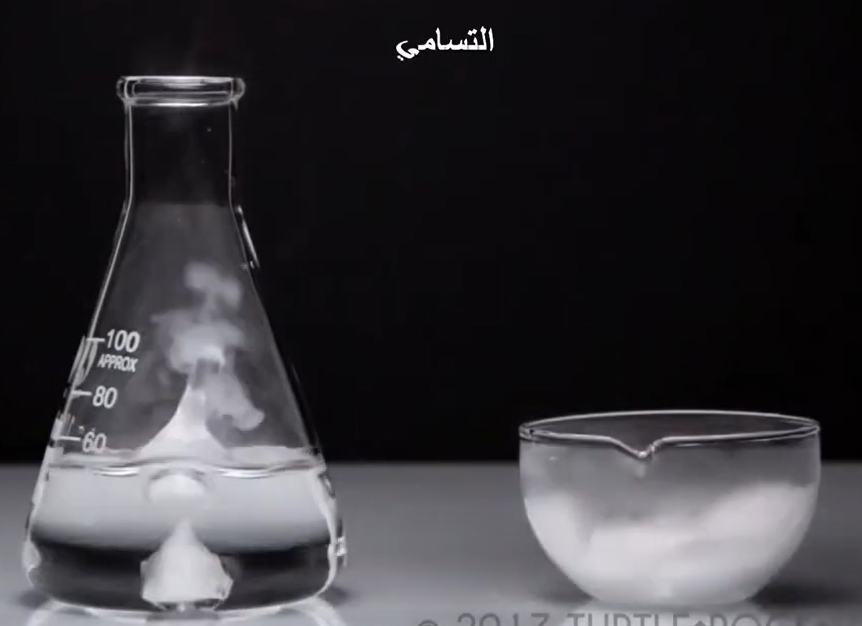 التسامي
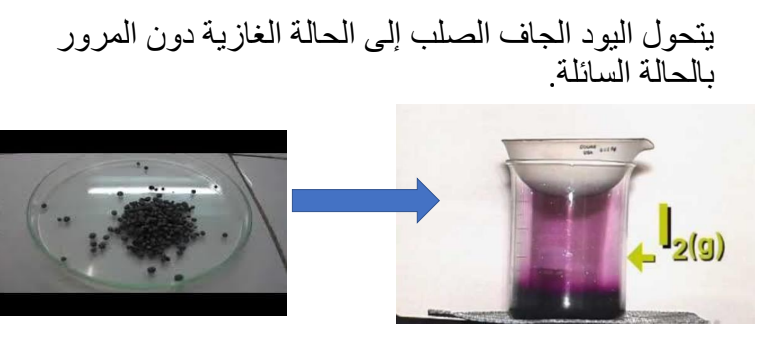 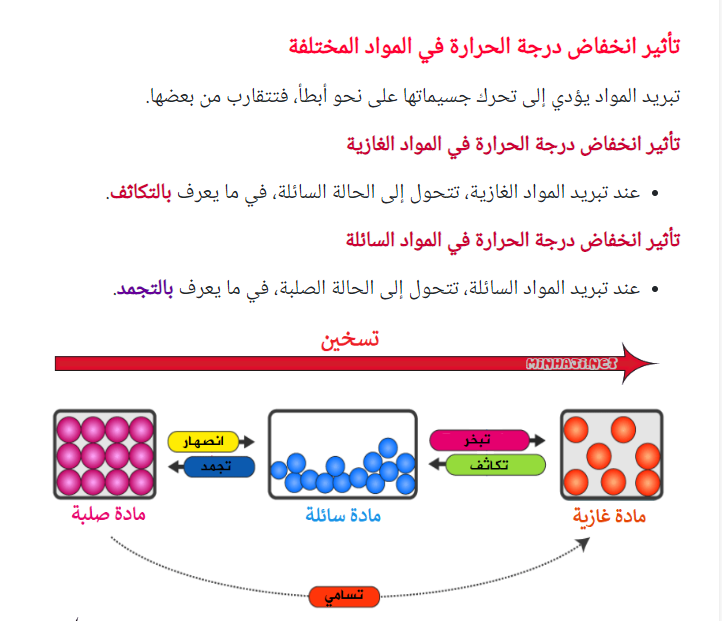 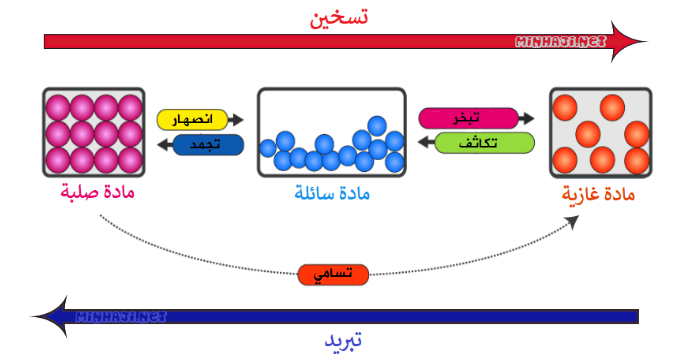 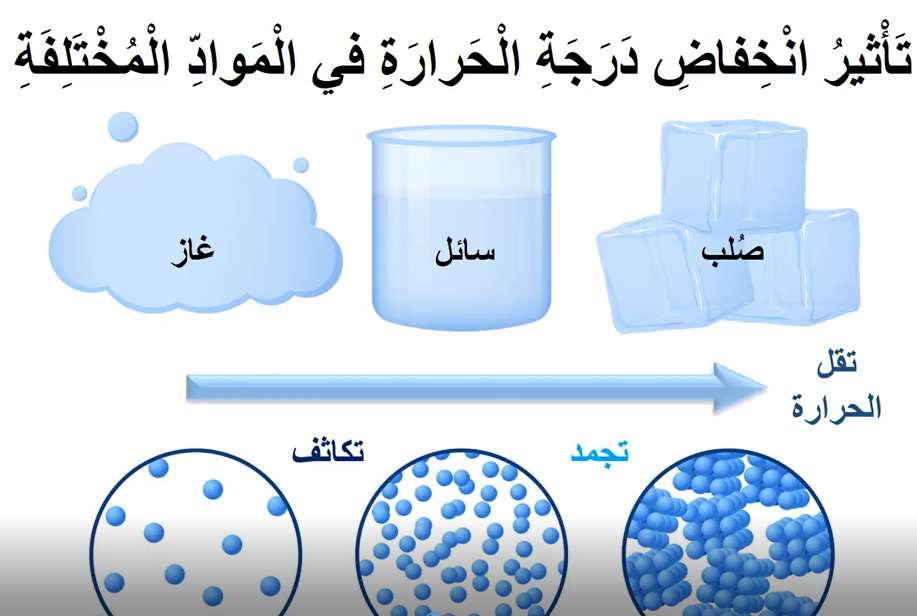 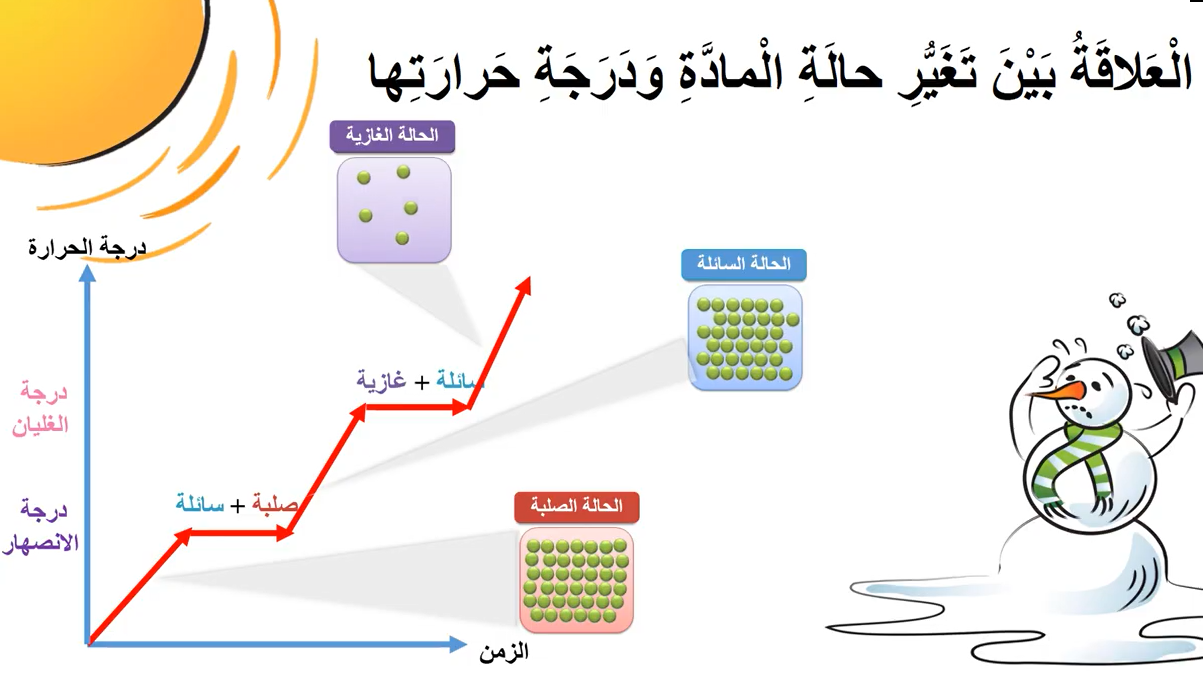 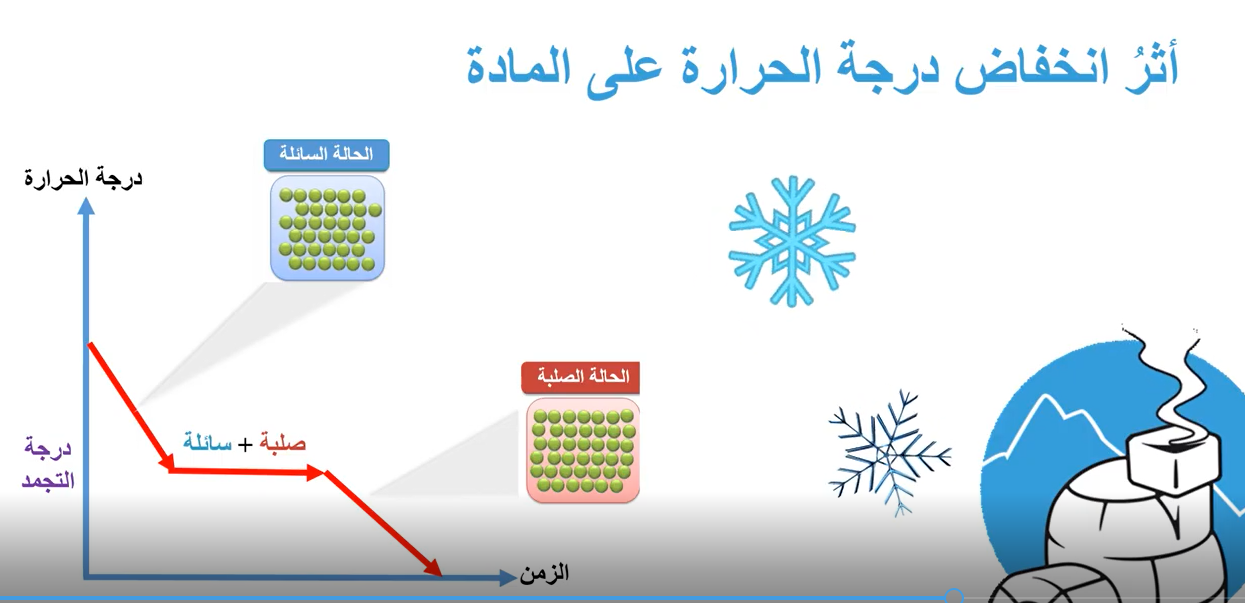 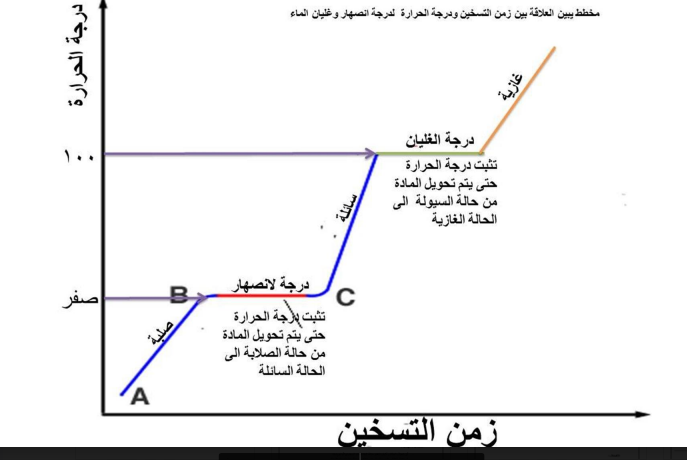 100
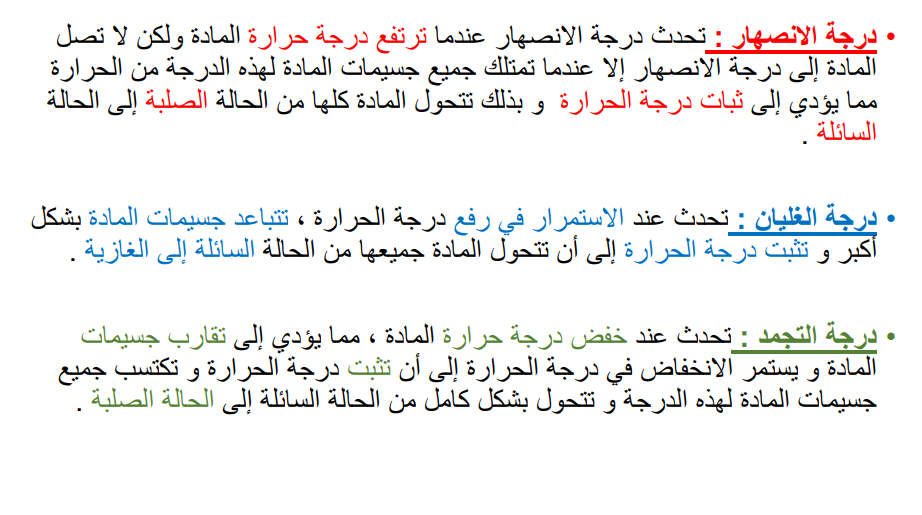 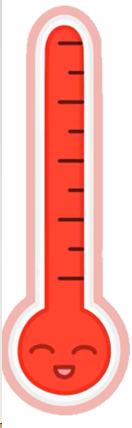 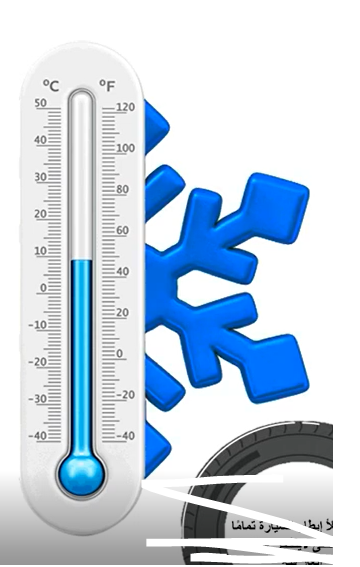 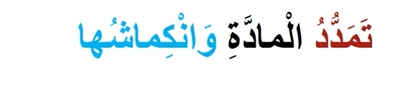 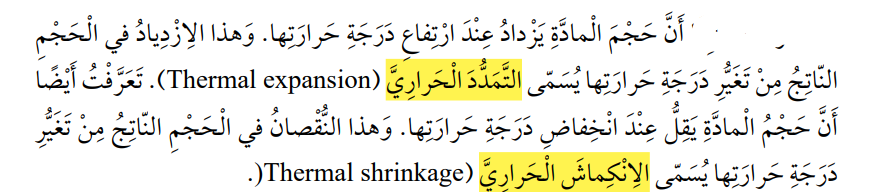 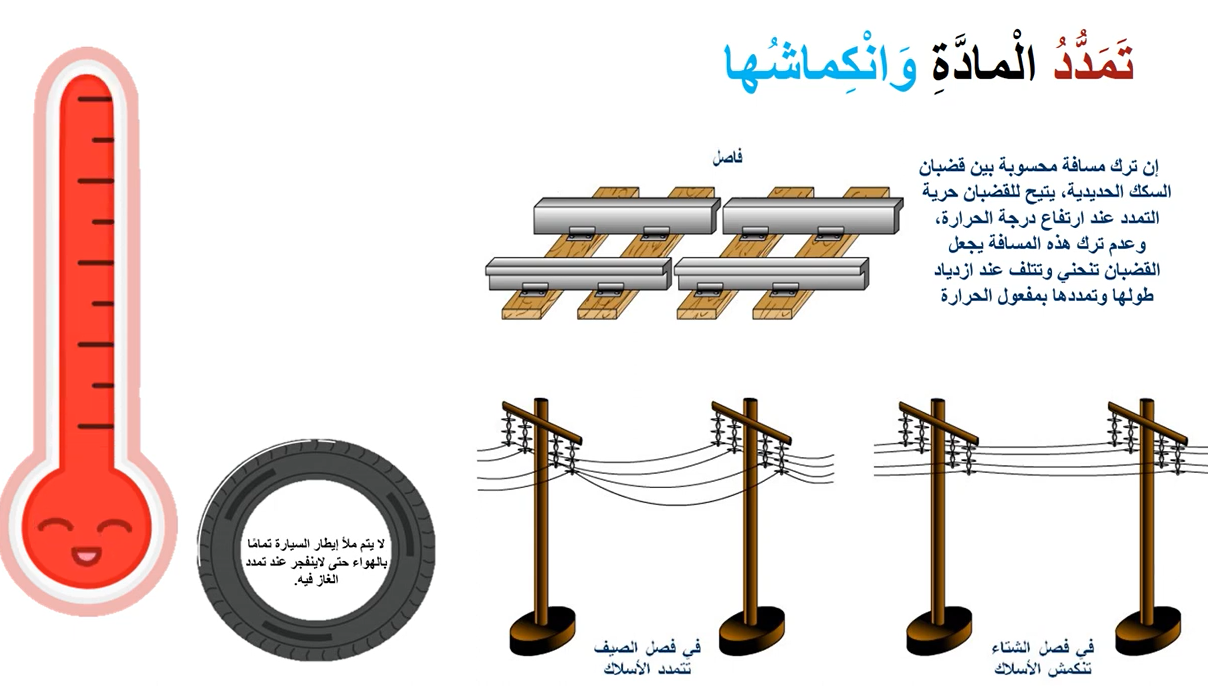 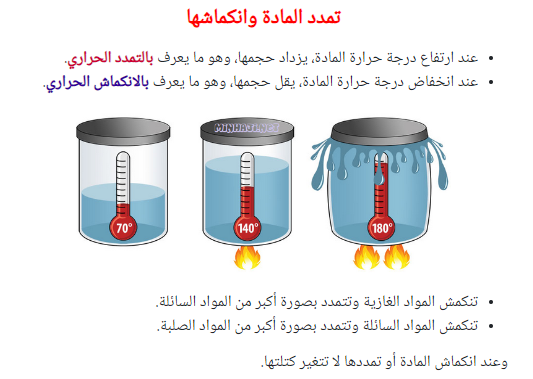 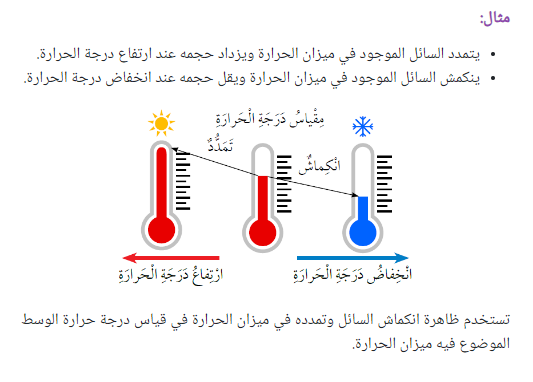 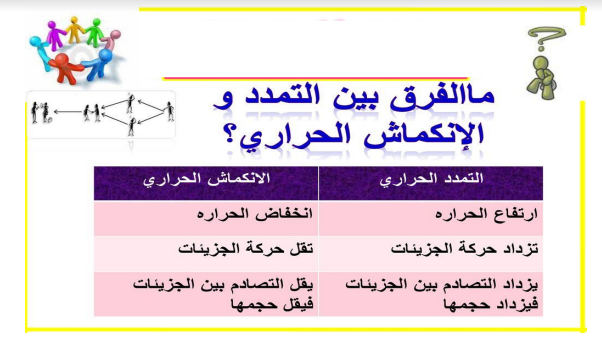 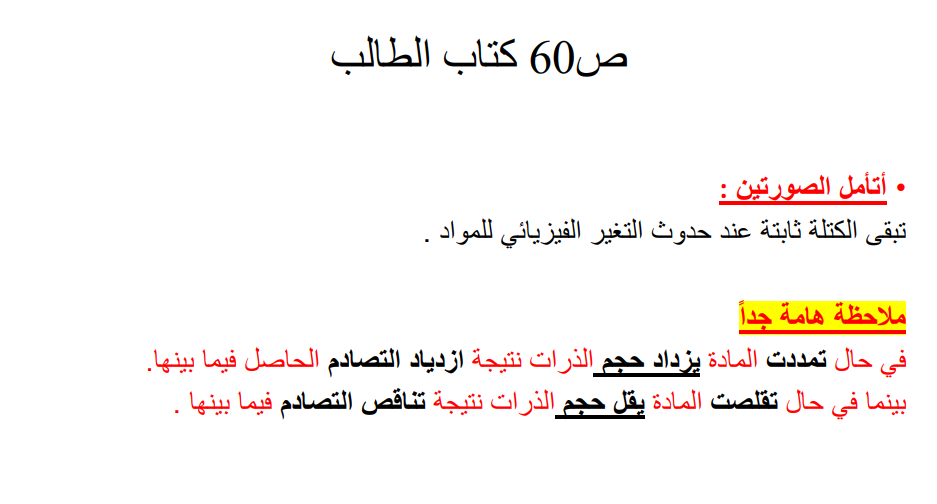 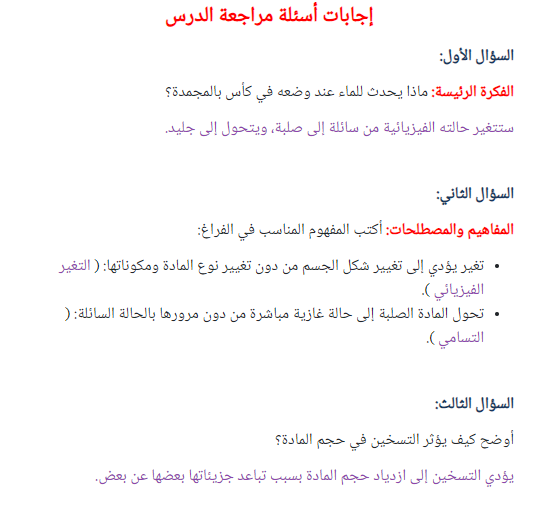 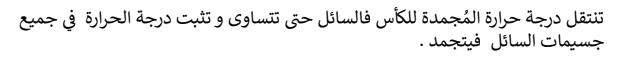 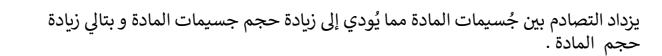 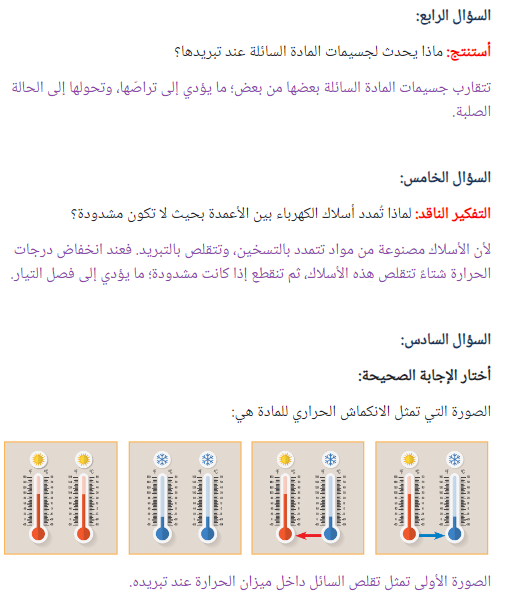 وعند التسخين تتباعد جسيمات المادة عن بعضها مما يؤديالى زيادة حجمها وتحولها الى الحالة الغازية
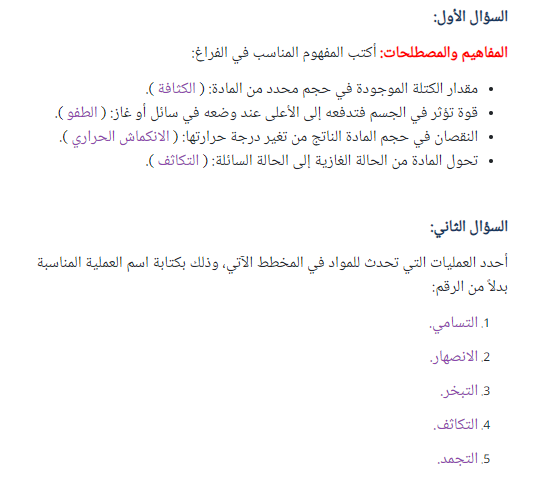 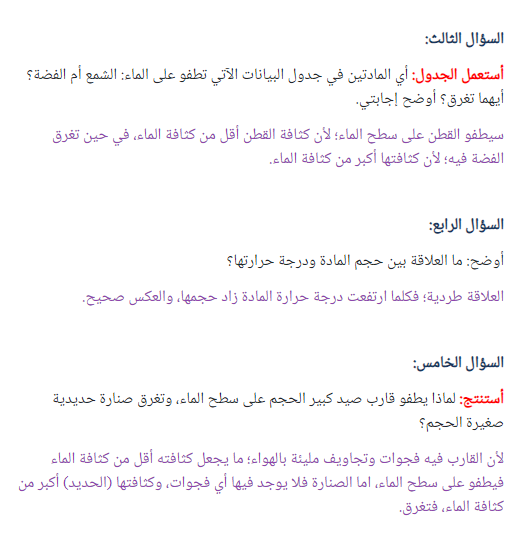 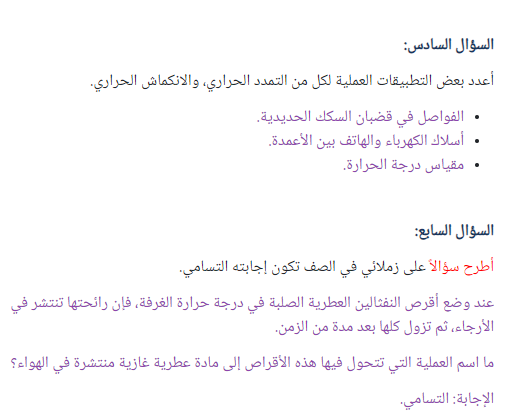 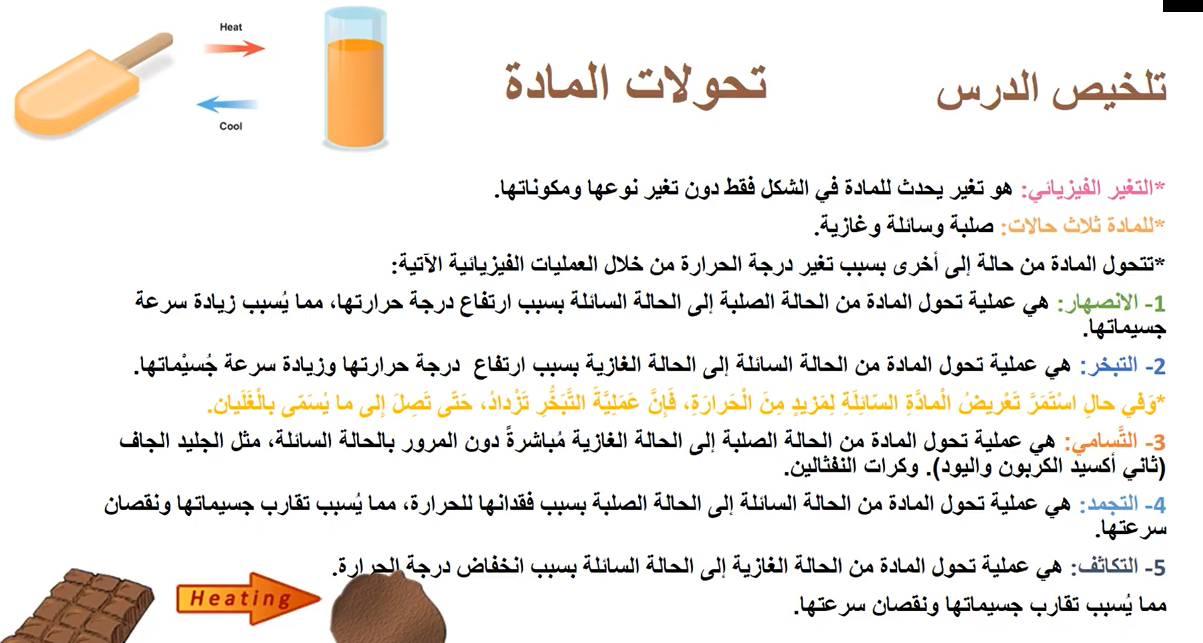 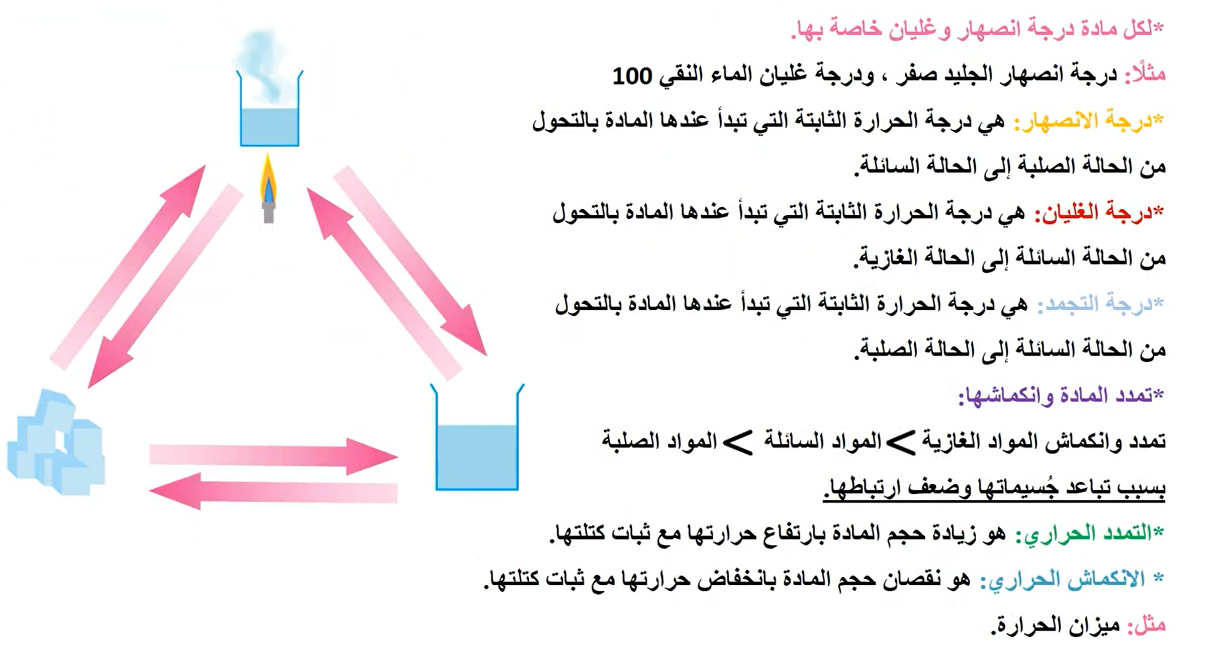